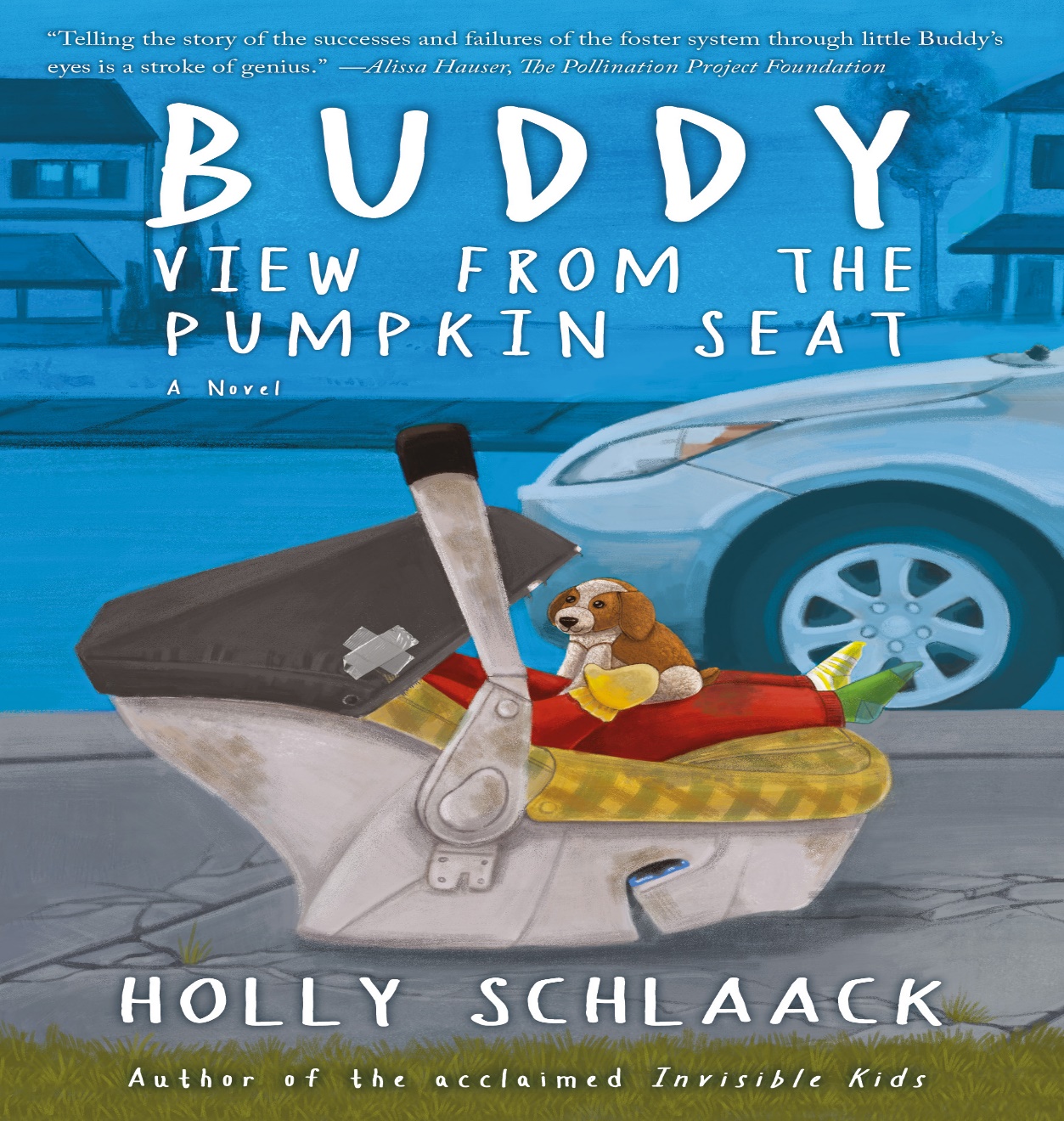 Kids In Hamilton County Custody 2017
http://www.caichildlaw.org/Misc/Shame%20on%20U.S._FINAL.pdf
CFSR Findings         OHIO
https://library.childwelfare.gov/cwig/ws/cwmd/docs/cb_web/Blob/761.pdf?w=NATIVE%28%27DT+ph+is+%27%27State+by+State+Key+Findings+Report%27%27+and+STATE+%3D+%27%27Ohio%27%27+and+RPERIOD+%3D+%27%271st++Round+CFSR%27%27%2C%27%272nd++Round+CFSR%27%27%2C%27%273rd++Round+CFSR%27%27+and+DOC_AVAILABILITY+%5E%3D+%27%27Not+publicly+available+on+the+Children%27%27%27%27s+Bureau+website%27%27%27%29&m=2
http://www.hamiltoncountyohio.gov/UserFiles/Servers/Server_3788196/File/Government/Open%20Hamilton%20County/Projects/Tax%20Levy%20Review/2018/TLRC%202018%20Children%20Services%20Final%20Report.pdf
Recommendations center on increased communication between HCJFS Leadership and the general public.
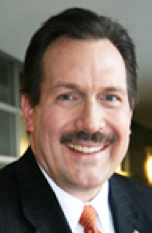 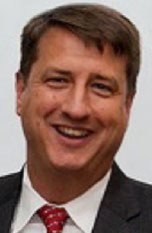 Hamilton County Board of County Commissioners
Ohio Supreme Court ToolkitCaregiver Right to be Heard
http://www.sc.ohio.gov/JCS/CFC/resources/caregiverNotice/caregiver.pdf
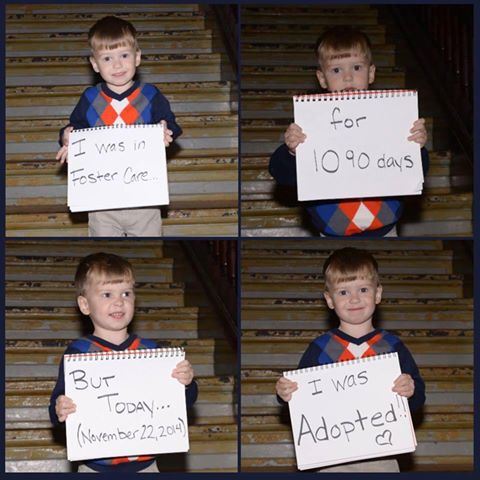